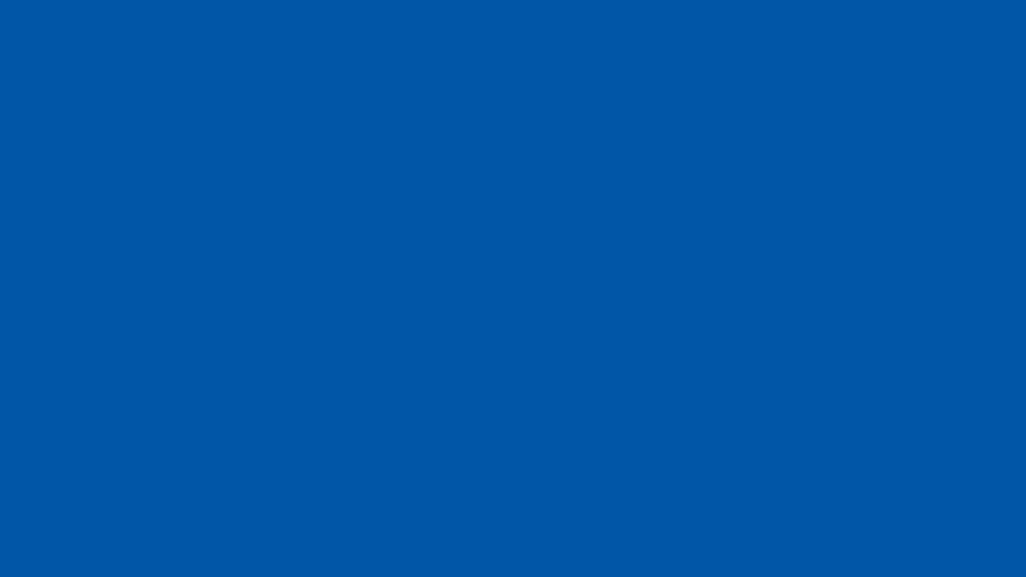 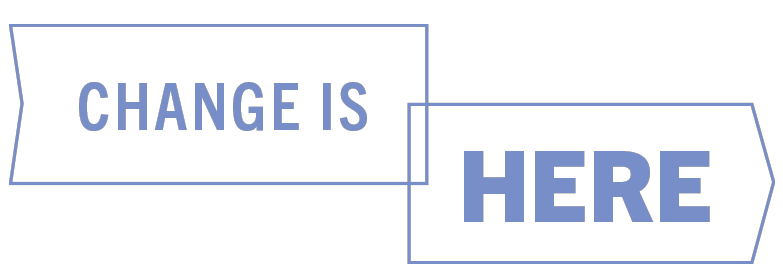 JOIN THE MOVEMENT AND MAKE IT A CHANGE FOR THE BETTER.
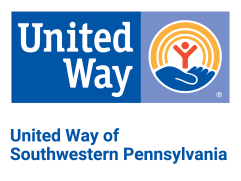 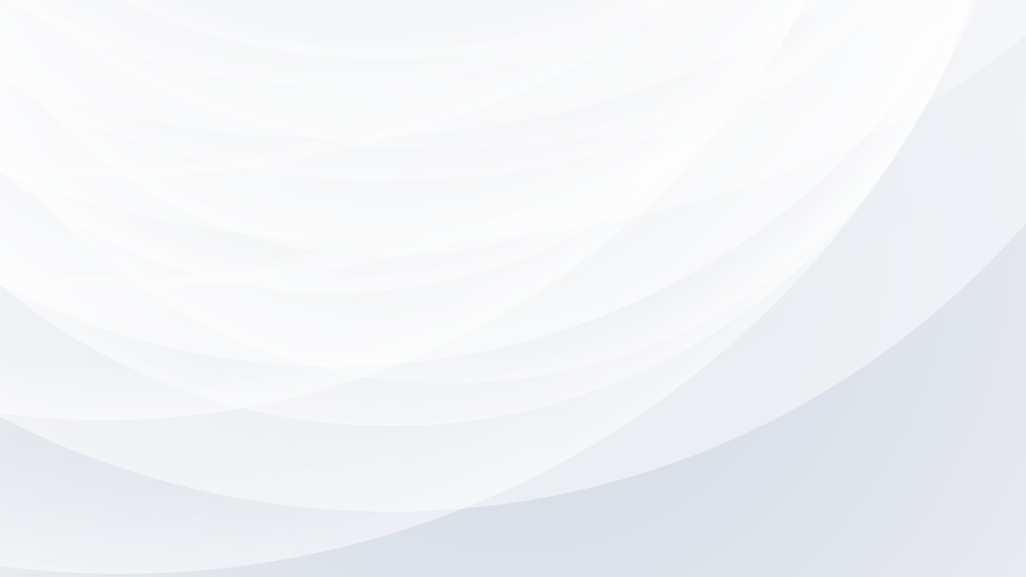 There are many ways to give. There is ONLY ONE United Way.

Only United Way brings together our entire community to create real change in the lives of our most vulnerable neighbors.
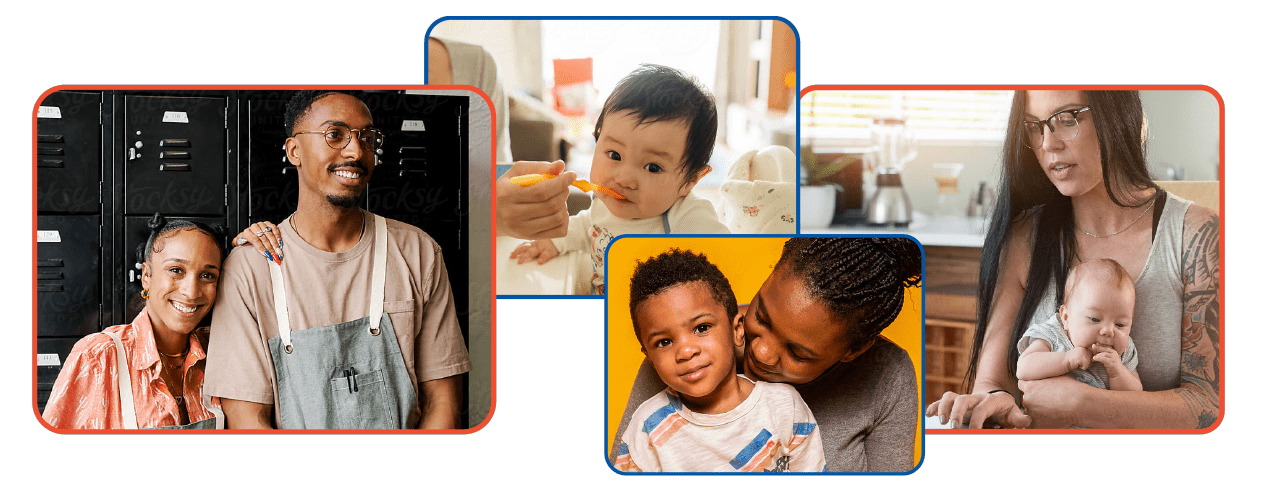 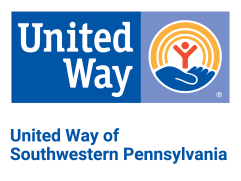 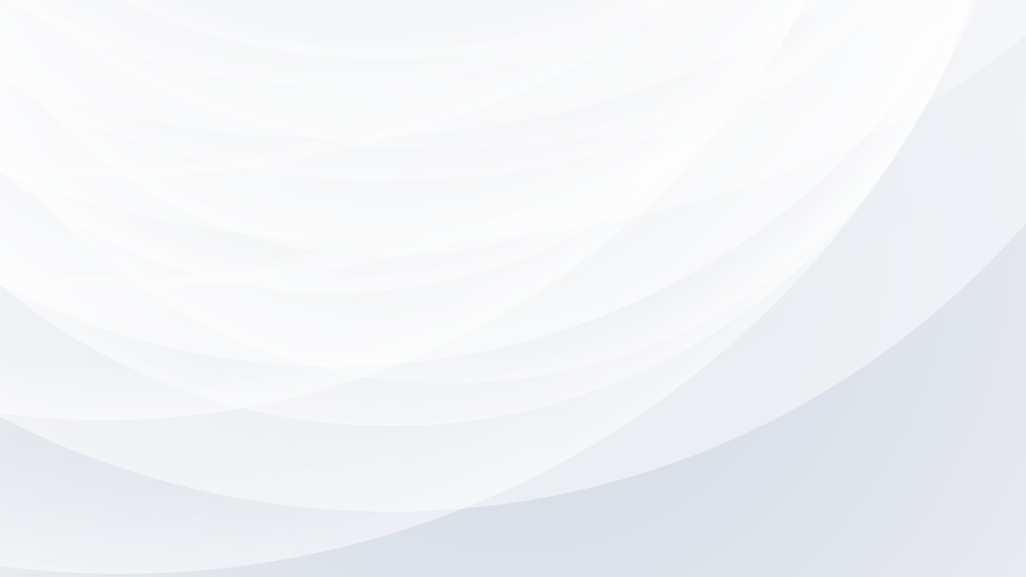 Your donation supported critical community needs and brought relief during times of crisis
 
Last year, we raised over $43.3 million to support critical needs
$35.3 million			2021.22 Annual Workplace Campaign
$  8.0 million			Crisis Relief*
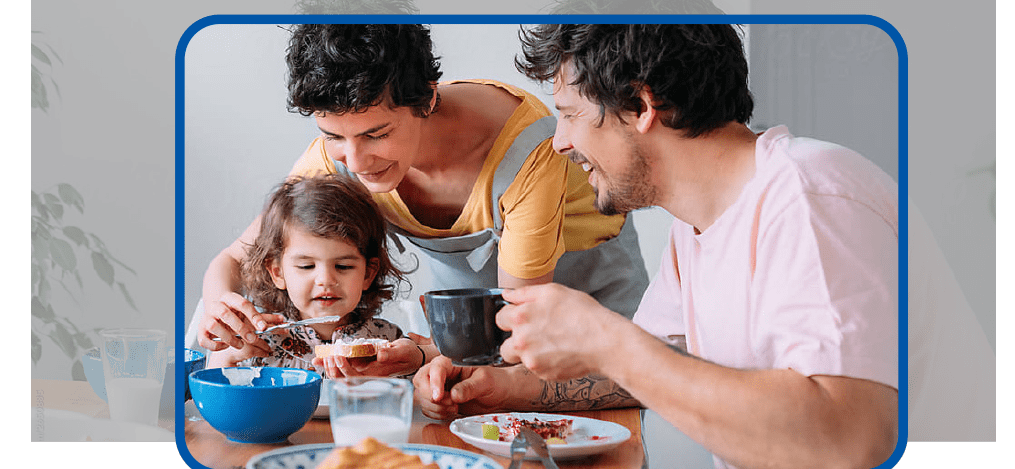 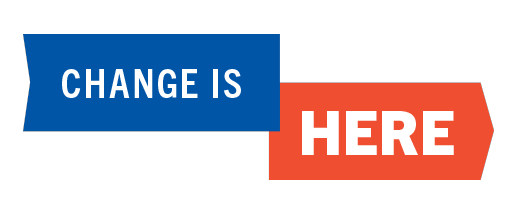 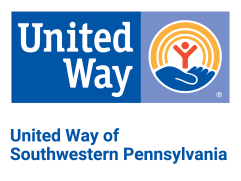 *included pandemic relief for local community members, Afghan refugee relief and  Ukrainian humanitarian relief
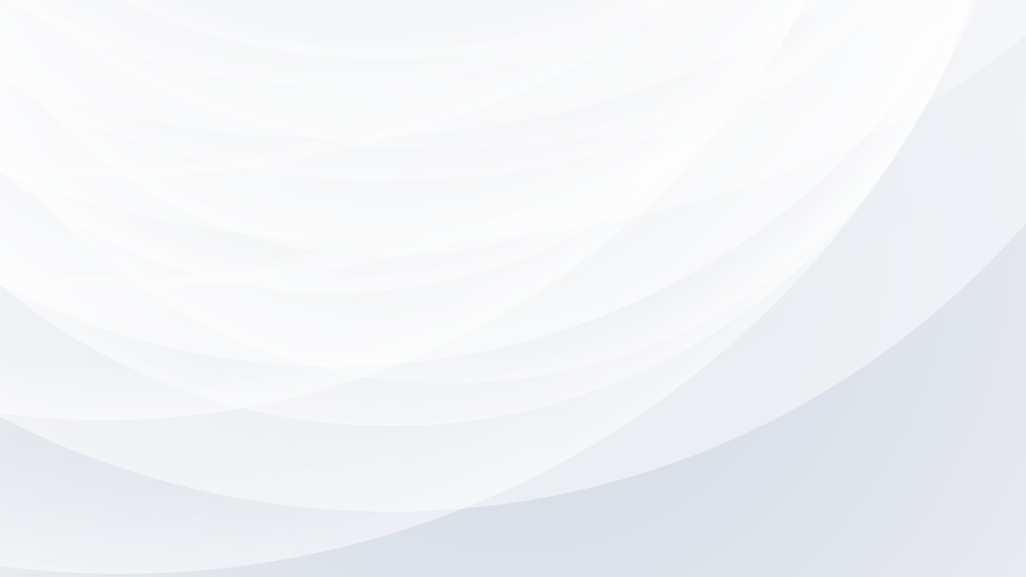 When you give to United Way’s Impact Fund through your workplace campaign, you help families and individuals with:
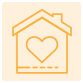 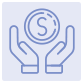 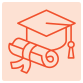 MEETING Basic needs such as food and shelter
BUILDING for success in school and life
MOVING Families and Individuals toward financial stability
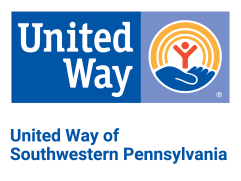 The Impact Fund also supports United Way’s PA 211 Southwest.  Our 24/7 helpline which-- last year--fielded more than a quarter-million requests for assistance.
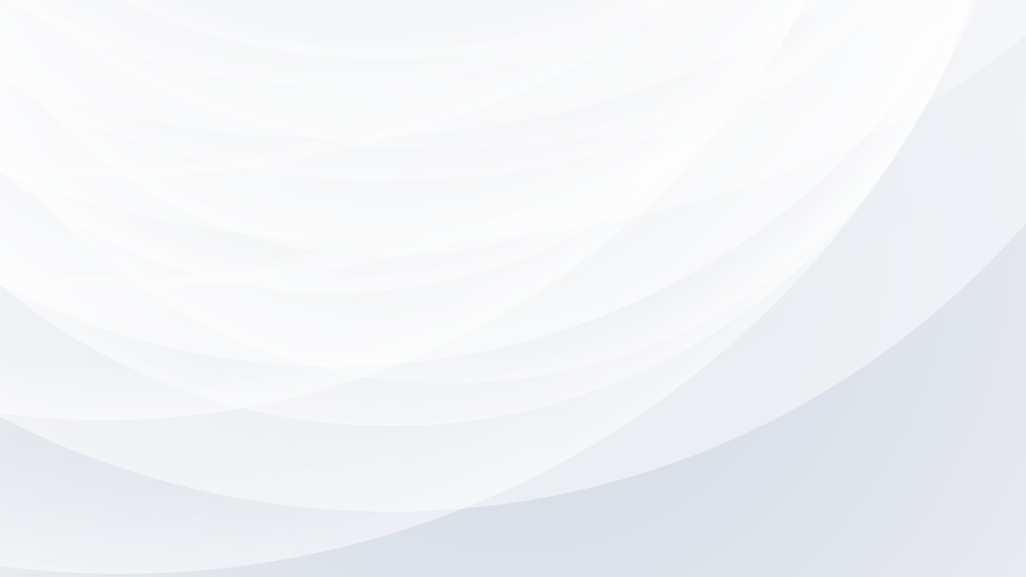 United Way’s Impact Fund
The best way to create the most positive change.
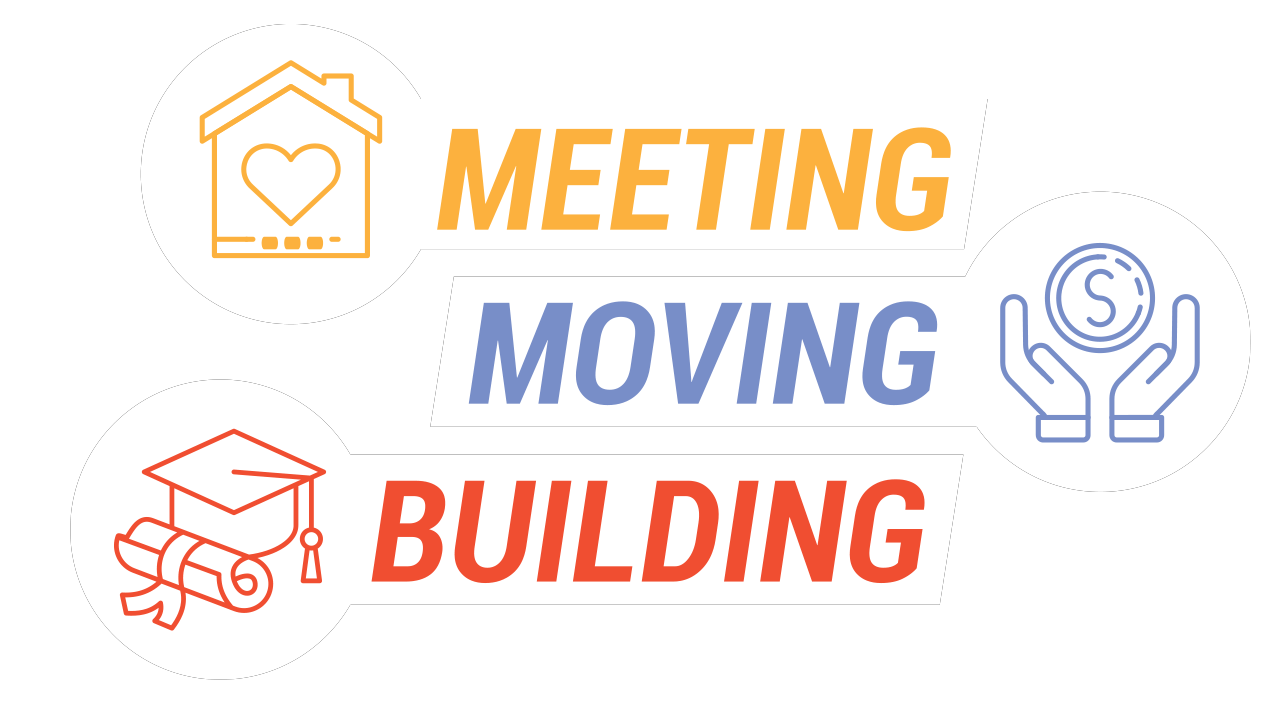 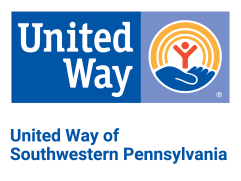 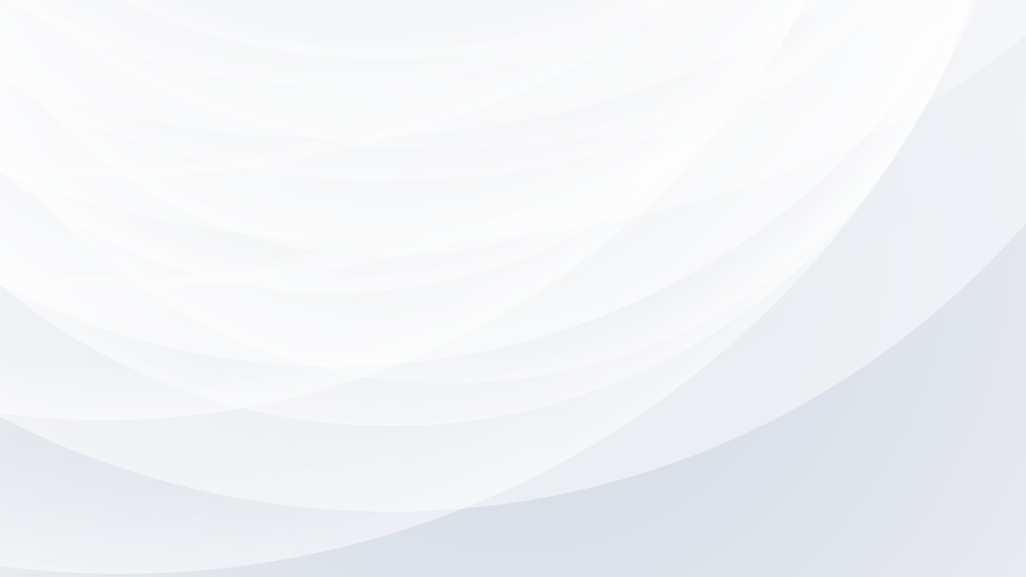 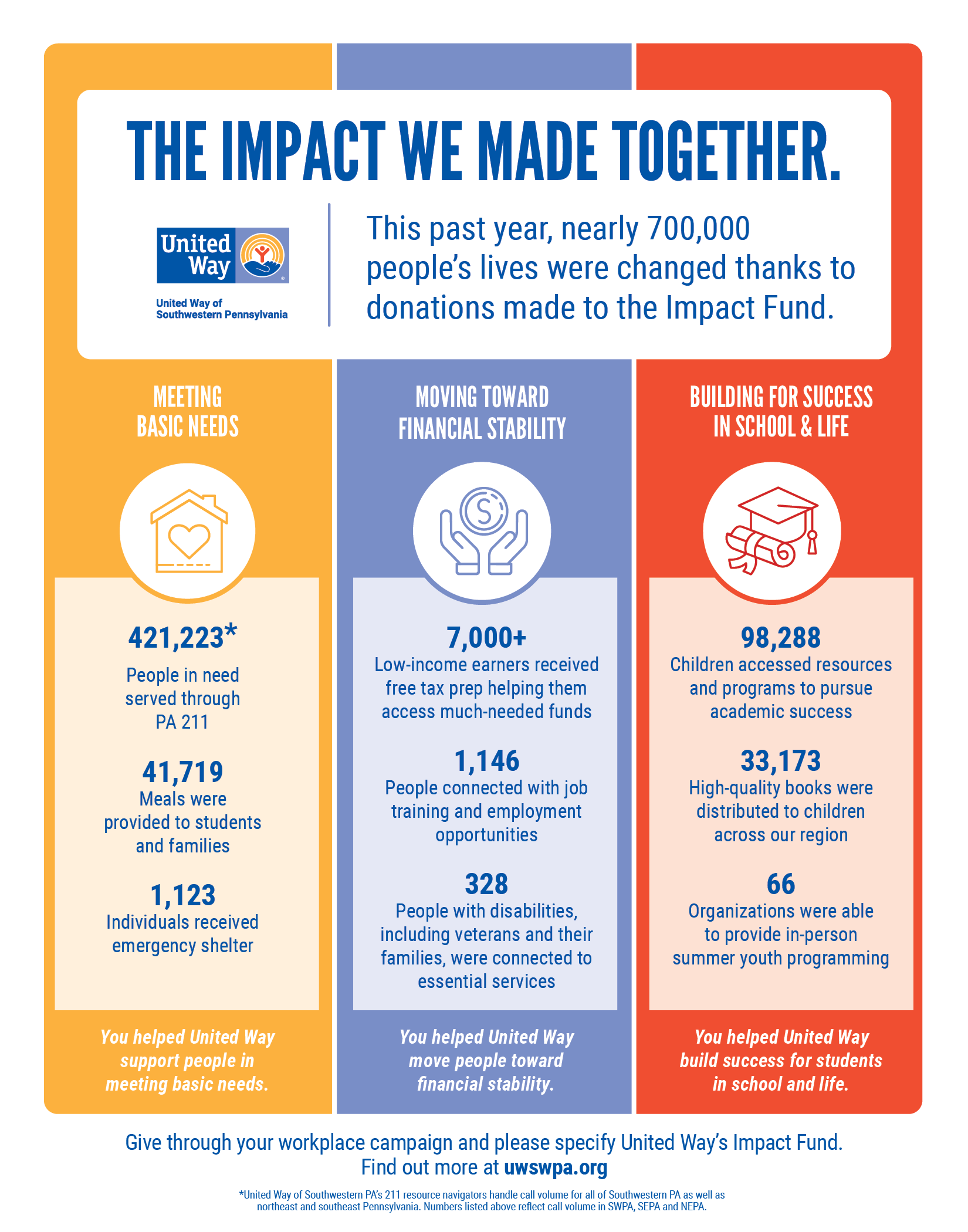 Where do your dollars go?

United Way has a rigorous process to ensure funds raised through workplace campaigns make the maximum impact.
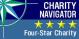 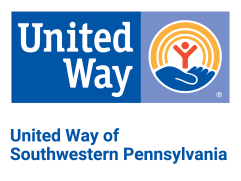 Since 2011, United Way has received Charity Navigator’s 4-Star Rating
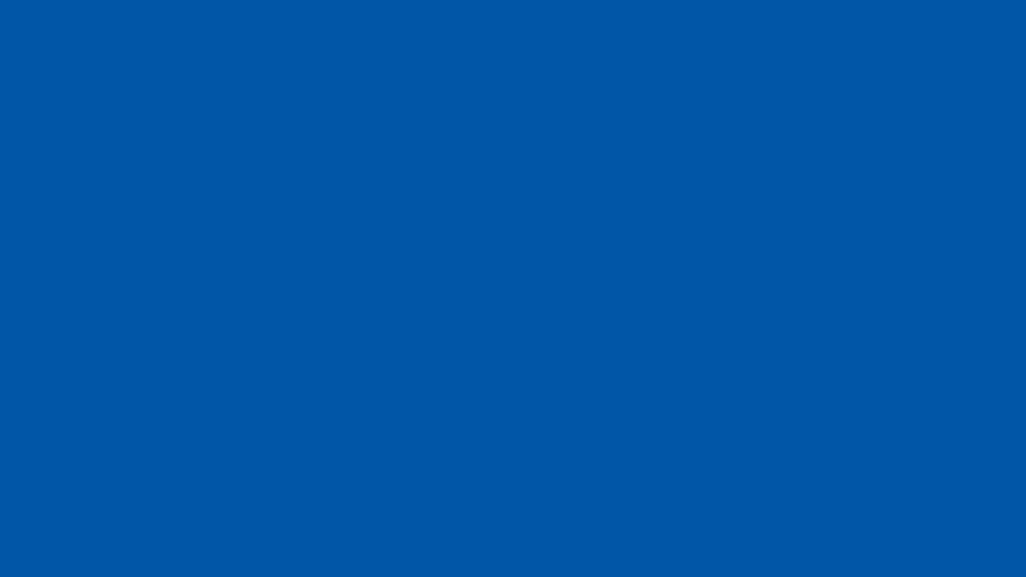 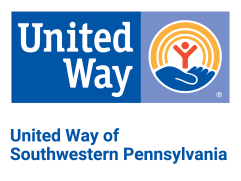 Proud to be part of the United Way team!
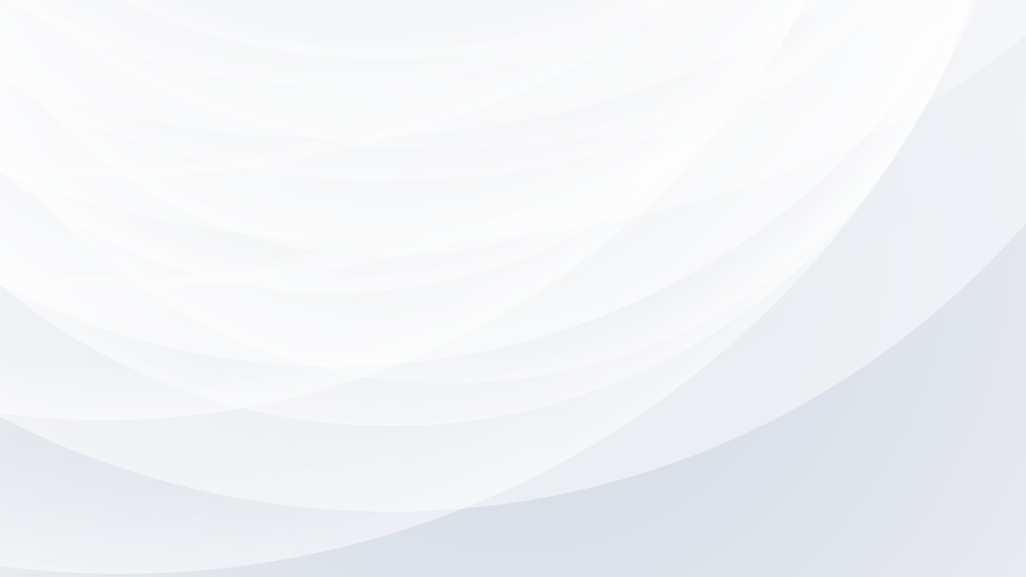 Why we stand United

We are invested in building a strong community.
Giving back is more than individual choice. It’s vital to the sustainability of the region we call home. We believe in helping families and individuals have access to basic needs like food and housing, build pathways to achieve financial security and provide learning opportunities  so children can become successful adults.

United Way shares our core values especially in the area of (XXXXXXXXX)
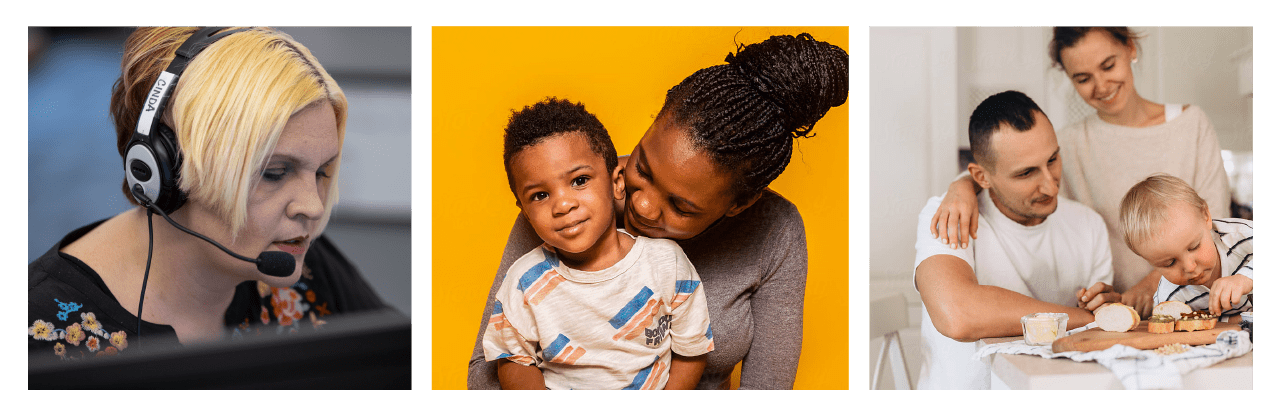 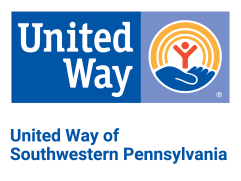 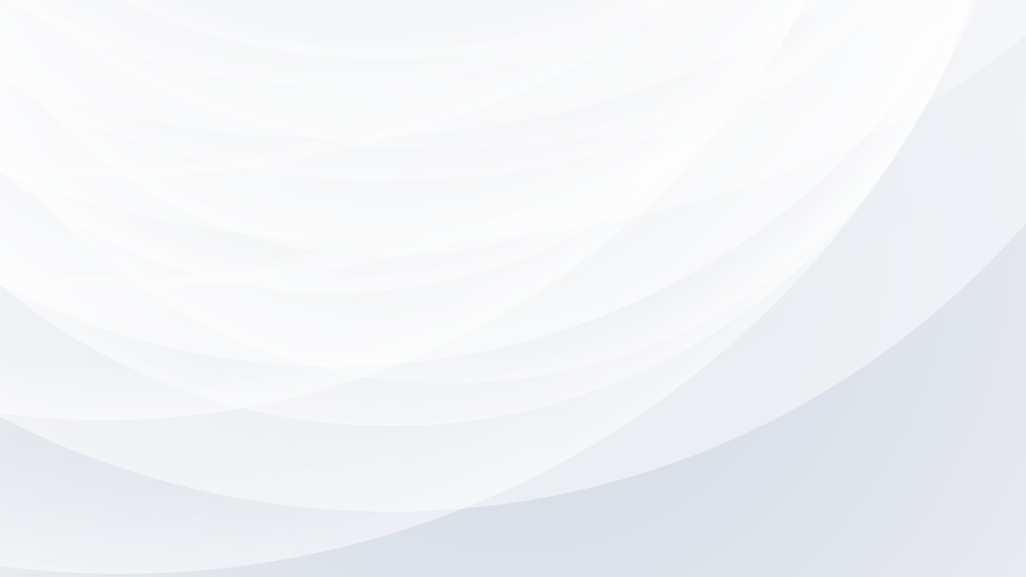 A strong track record of support.

XX% Employee participation
 
$XXX Raised for United Way
 
 
Last year, this team’s gift was a lifeline for families and individuals in need.
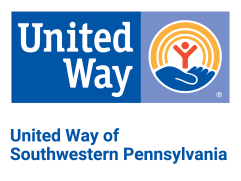 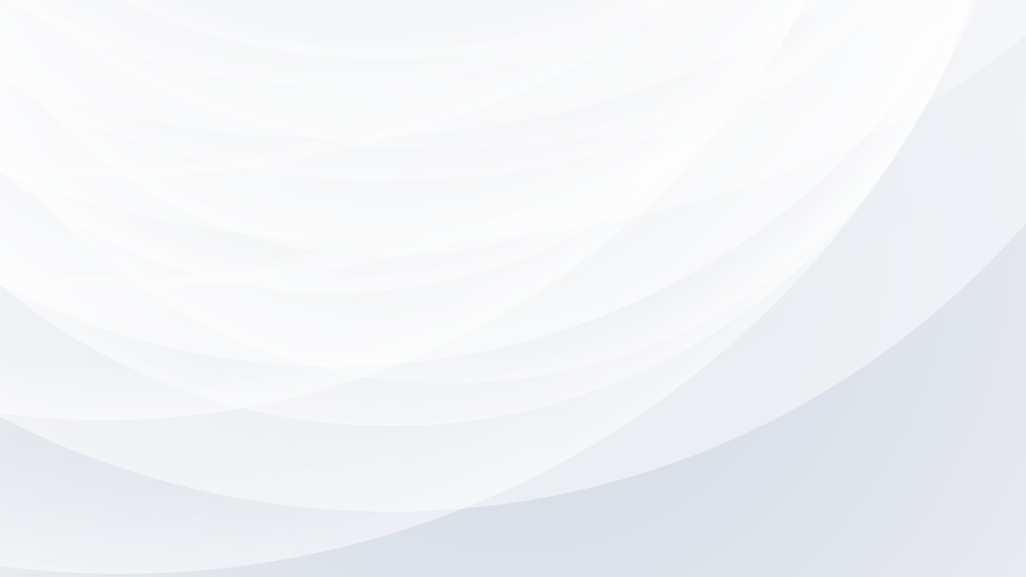 So proud of our United Way top supporters !

Katie Sample  
Joe Example
WHO WILL STEP UP AND LEAD THE WAY THIS YEAR?
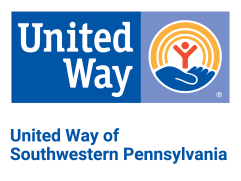 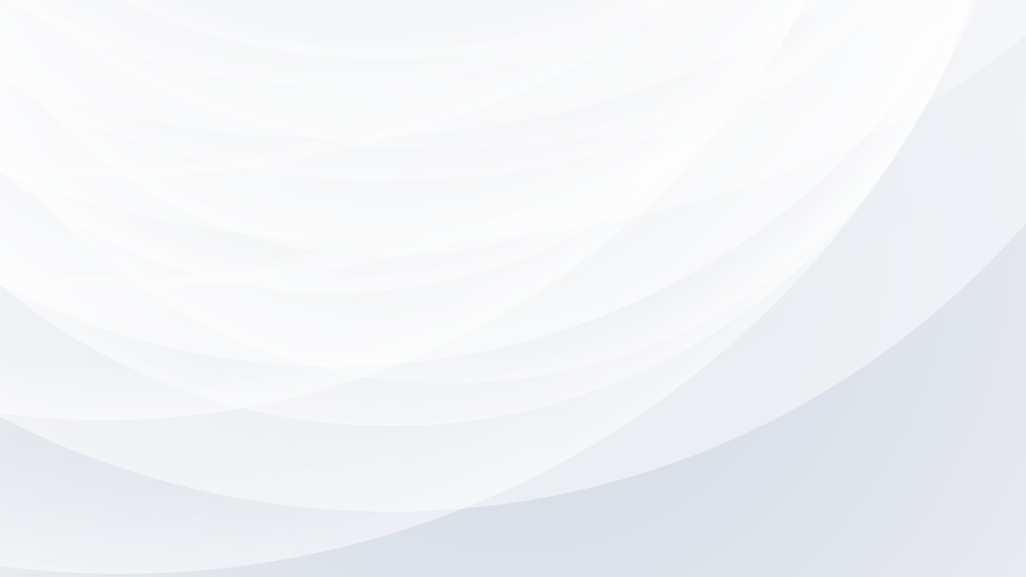 Your 2022.23 Leadership Team

Employee Engagement Champion Name
 
Other Team Members Here
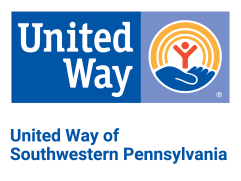 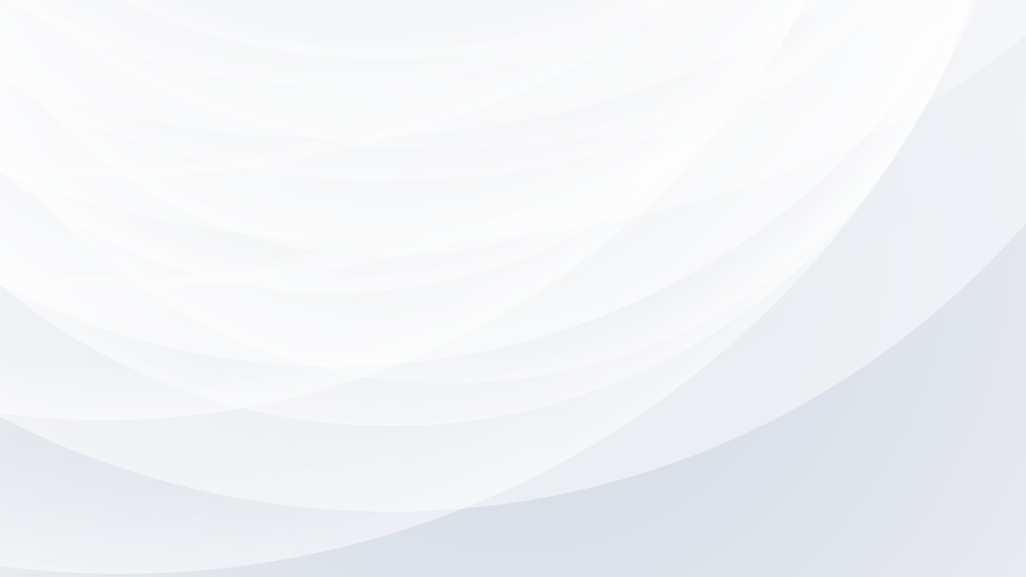 A donation of any size makes an enormous impact.

$10 per paycheck 	Provides safe housing for a family for up to 2 weeks  
$20 per paycheck 	Keeps the power on for up to 8 struggling families during a winter month. 
$50 per paycheck 	Helps up to 10 seniors live safely and independently in their own homes.
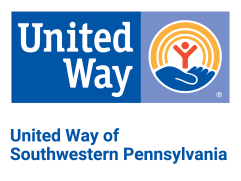 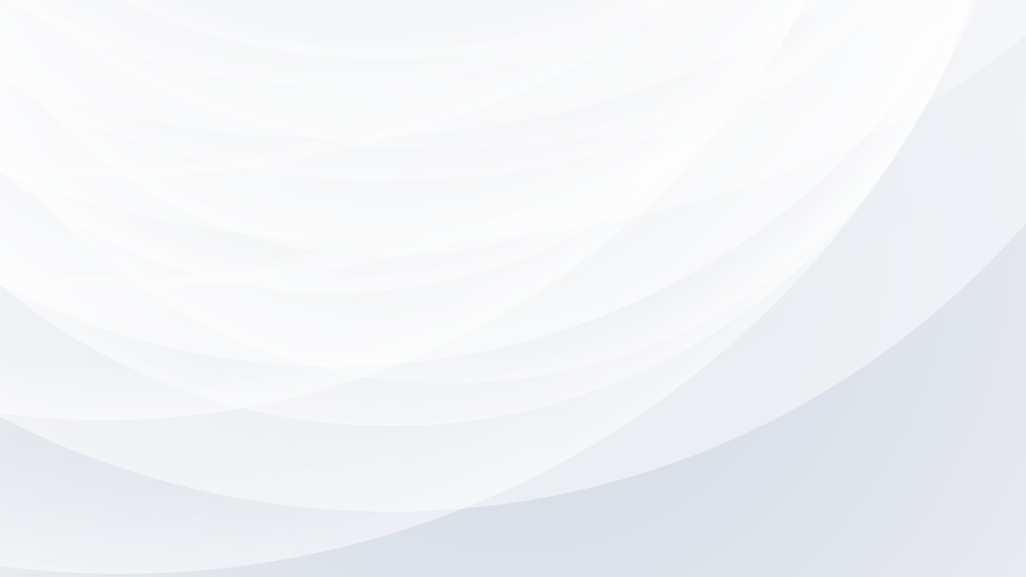 Next Gen Ambassadors make a positive impact on our community

Young professionals are attuned to societal inequities and empathetic to the needs of our most vulnerable
United Way can provide a platform to make significant impact that fits budget and life commitments
For as little as $10-$20  per month and one volunteer activity, you can be recognized as a Next Gen Ambassador
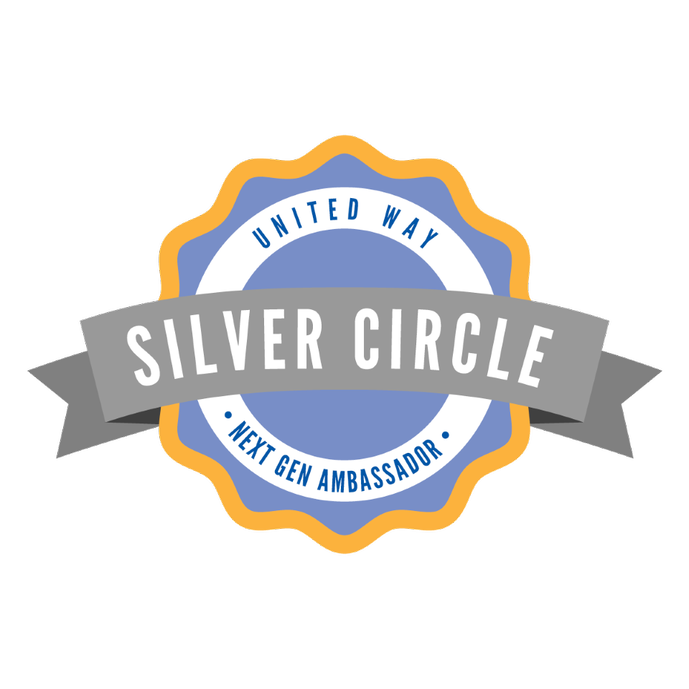 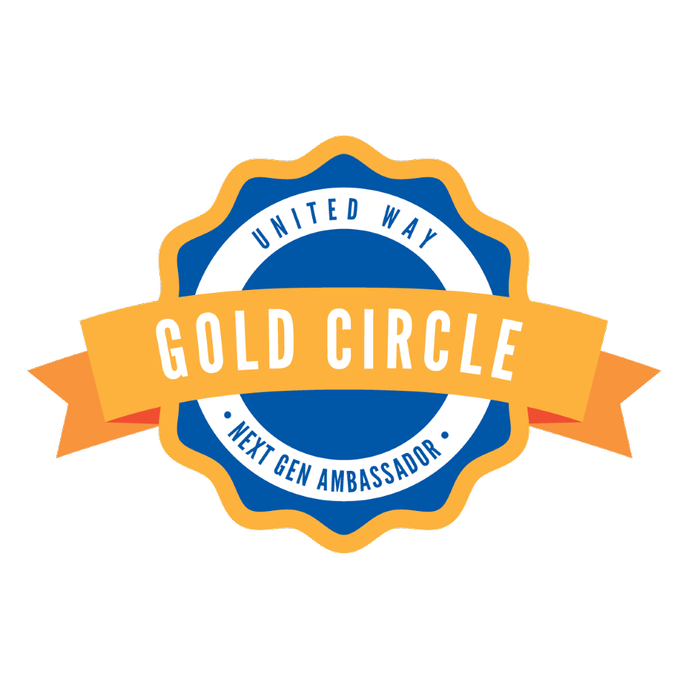 COMMIT TO			                        COMMIT TO
         $120 Annual Donation			                 $240 Annual Donation
    Participate in 1 Volunteer Event	                              Participate in 1 Volunteer Event
                YOUR IMPACT		                                            YOUR IMPACT
Provide food & shelter for 6 families		      Connect 16 people to resources via 211
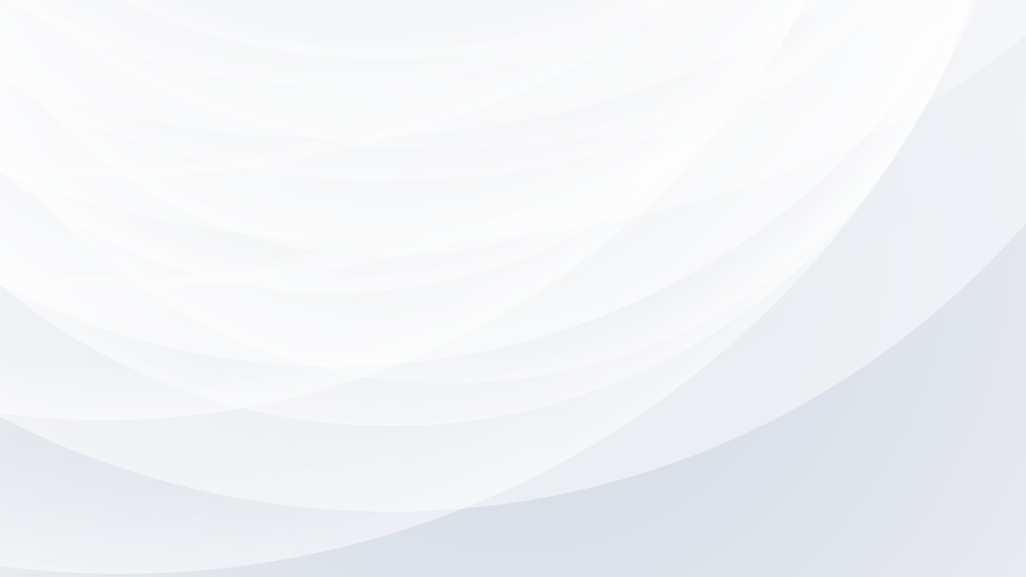 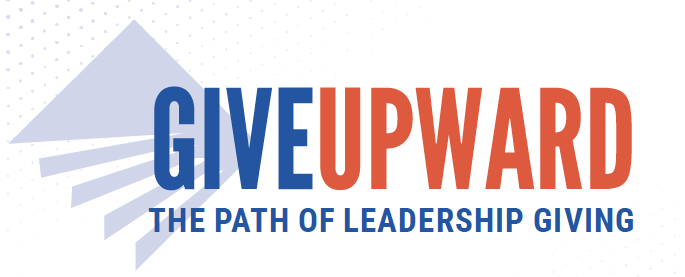 United Way provides a well-traveled pathway for individual donors.  For less than a daily cup of coffee, you can begin your journey as a leadership donor.  As your ability to give increases, so will the significant impact you can make on our community.
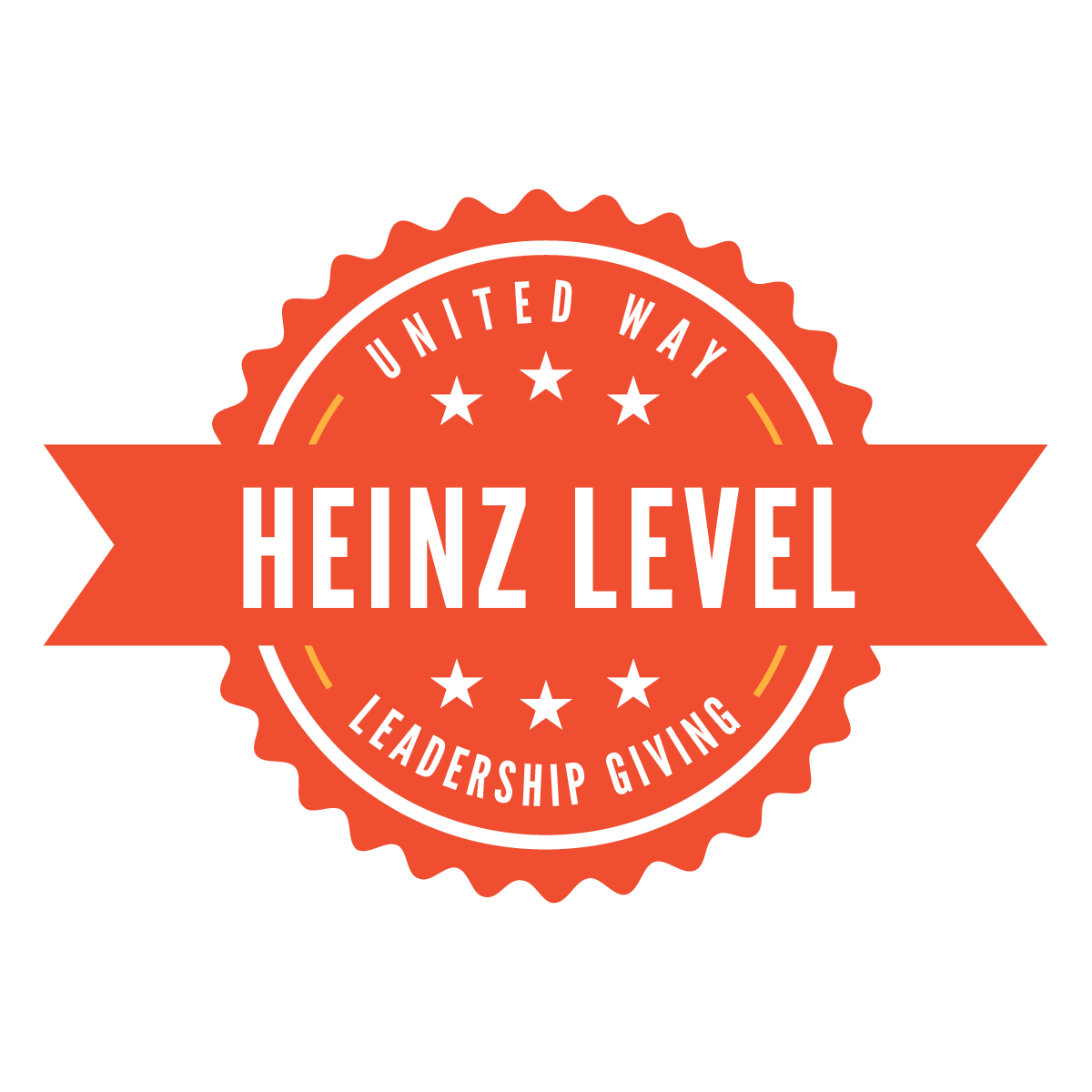 Heinz Level			$5,000 - $9,999
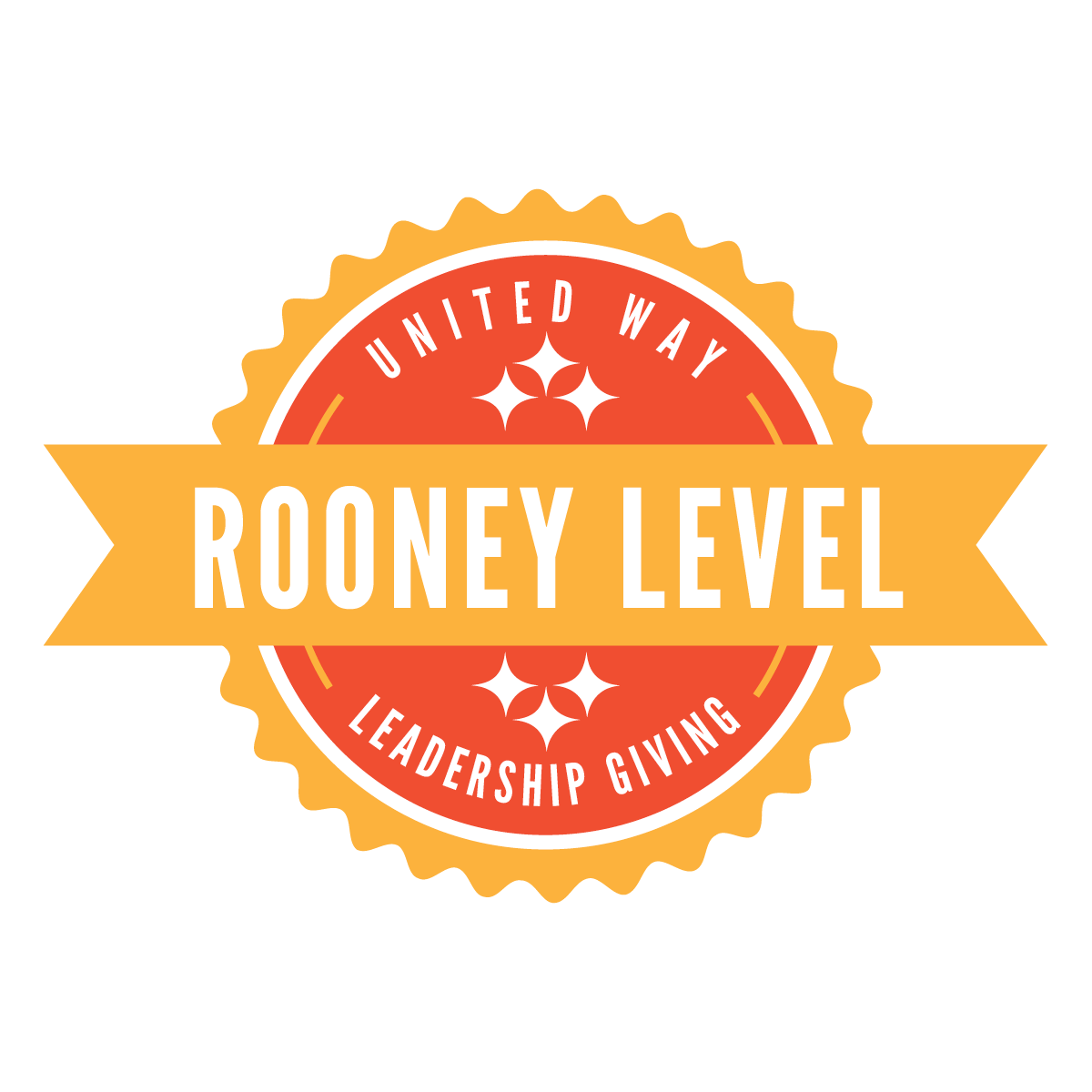 Rooney Level			$2,500 - $4,999
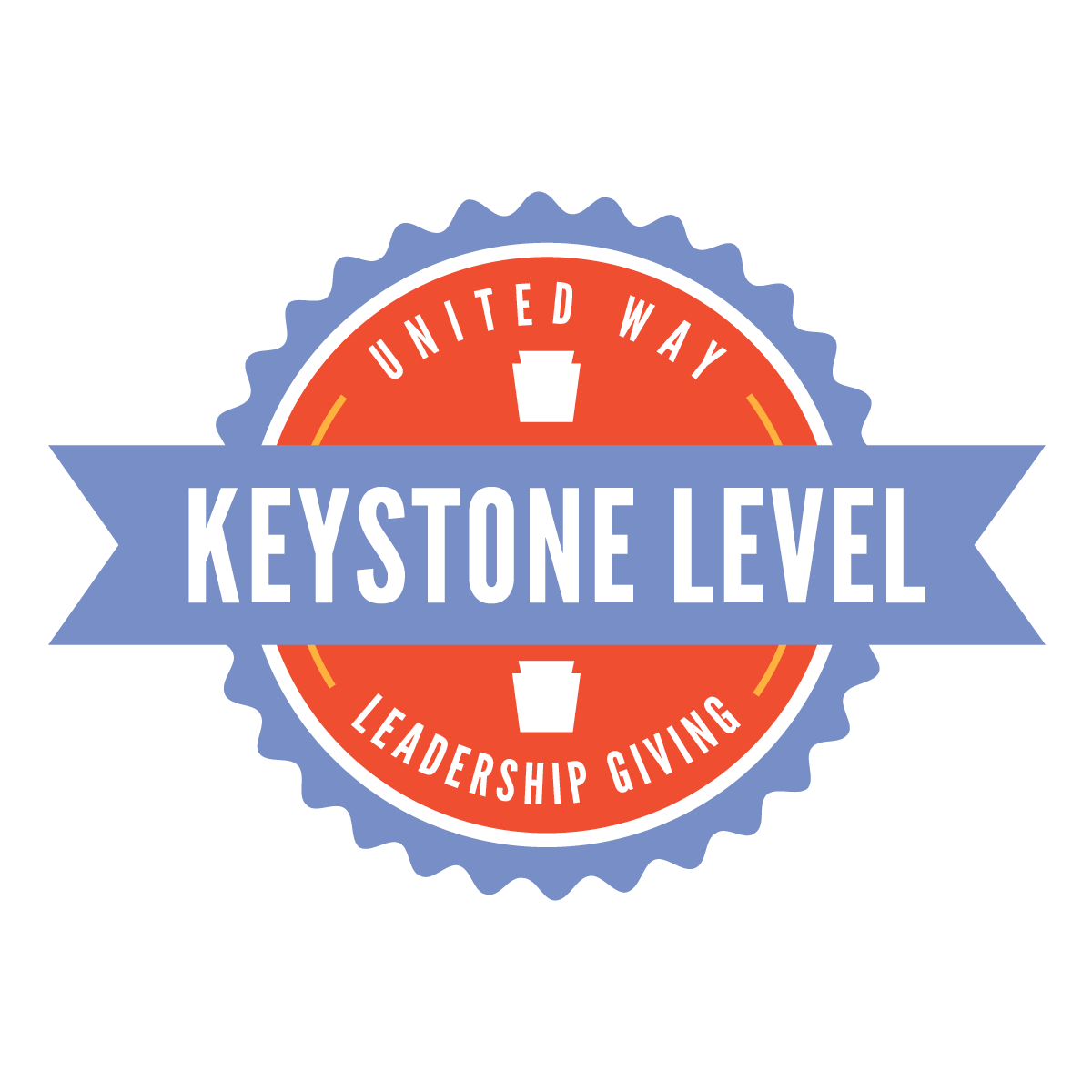 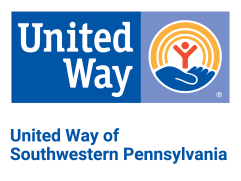 Keystone Level		$1,000 - $2,499
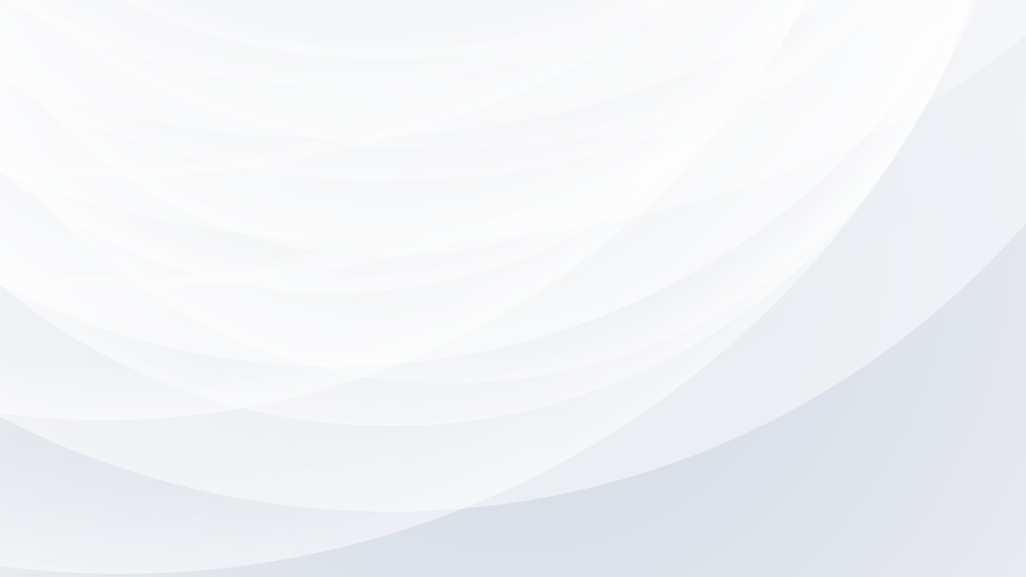 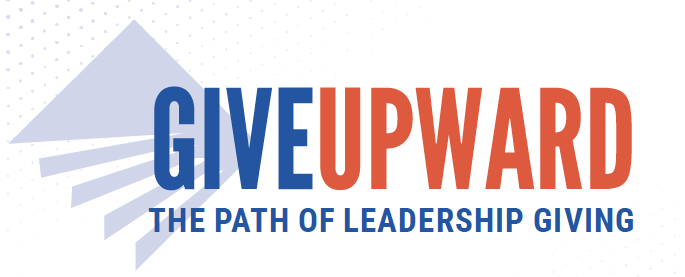 Giving at the leadership level and beyond
Leadership donors are the bedrock of United Way.  As you proceed upward in your level of giving, you’ll be joining the ranks of many generations of our community’s most philanthropic leaders as a part of Tocqueville Society. Tocqueville Society giving  include the following levels:
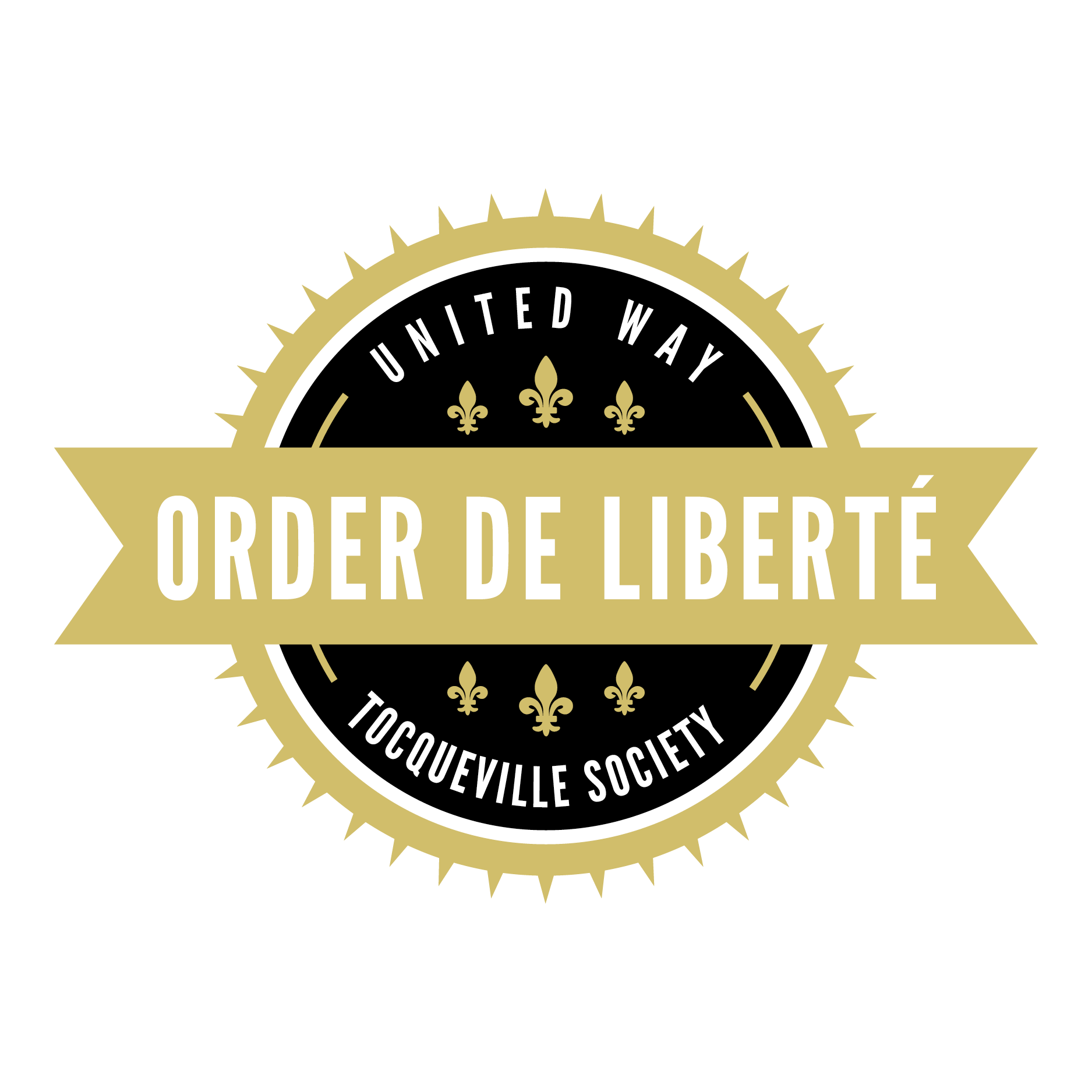 Ordre de Liberté		$25,000+
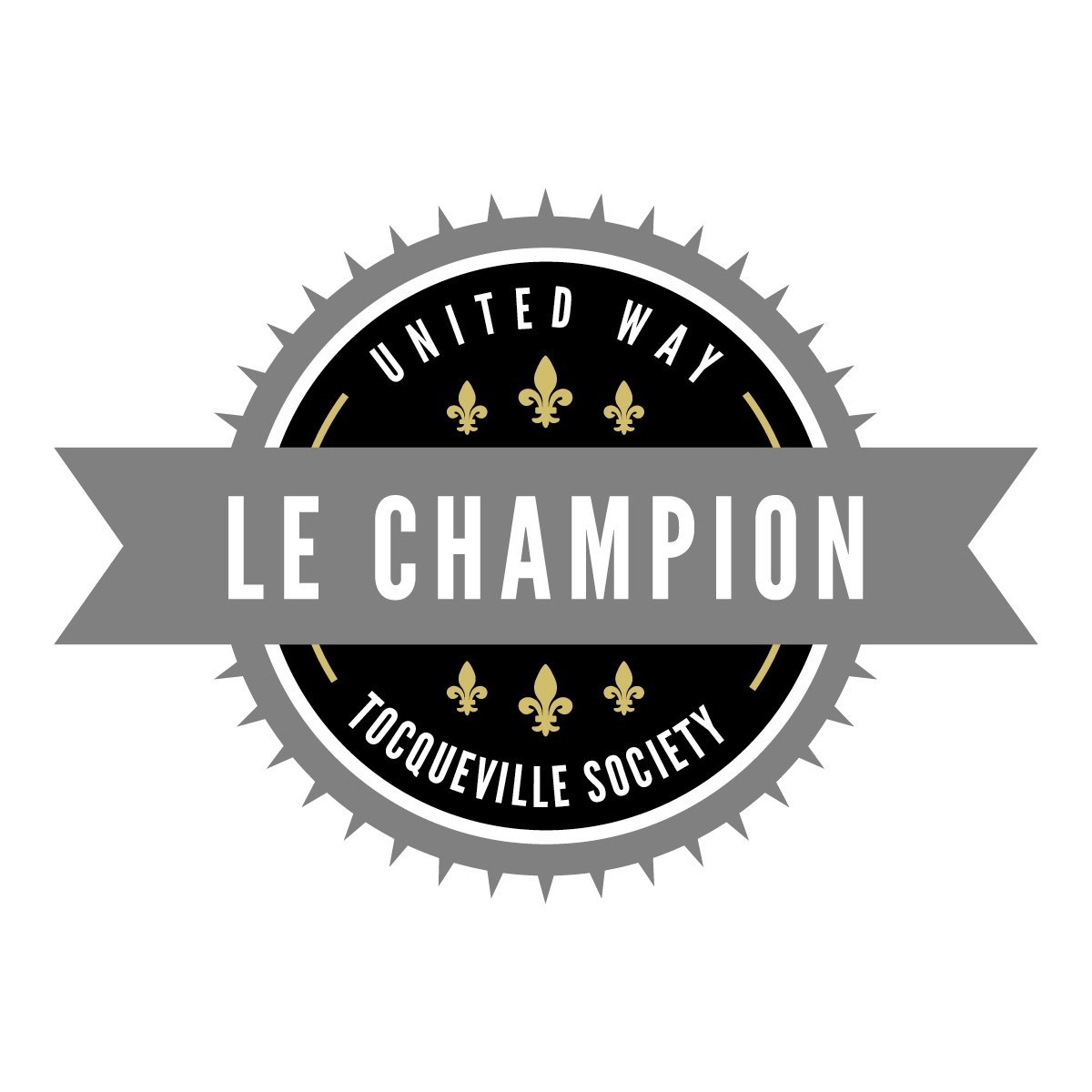 Le Champion			$15,000 - $24,999
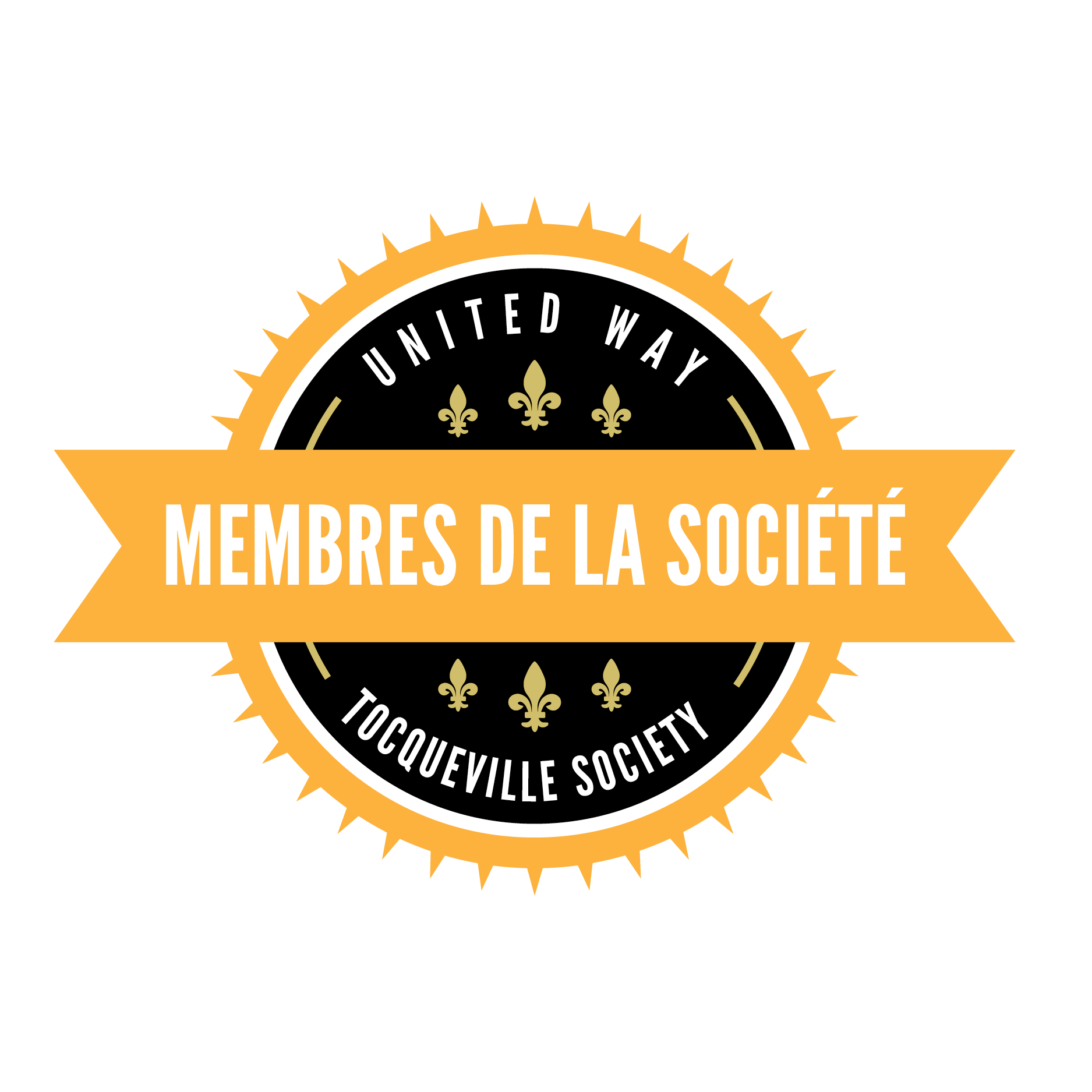 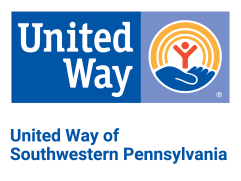 Membres de la Société	$10,000 - $14,999
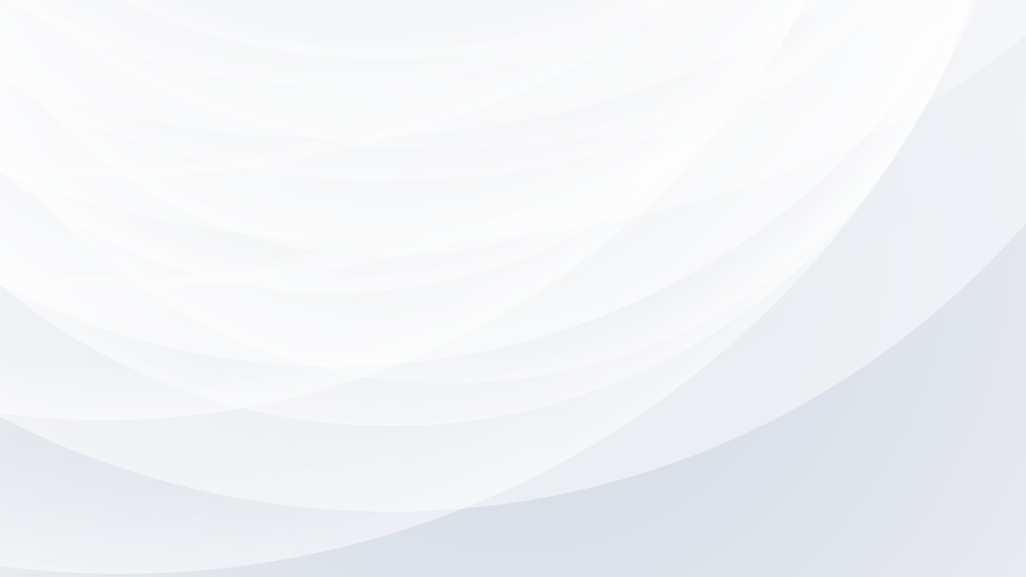 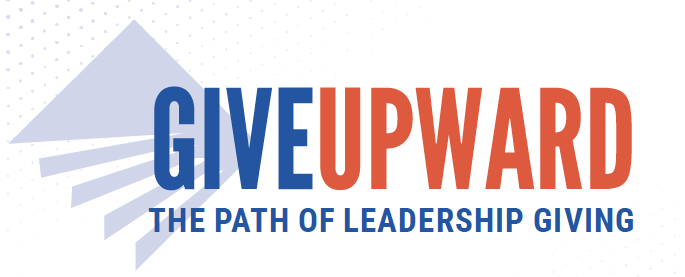 Individuals who give at the Keystone, Rooney, Heinz Level or Tocqueville Levels are invited to join a United Way Donor Group.  These prestigious groups make an enormous impact on our community and provide members with exclusive opportunities
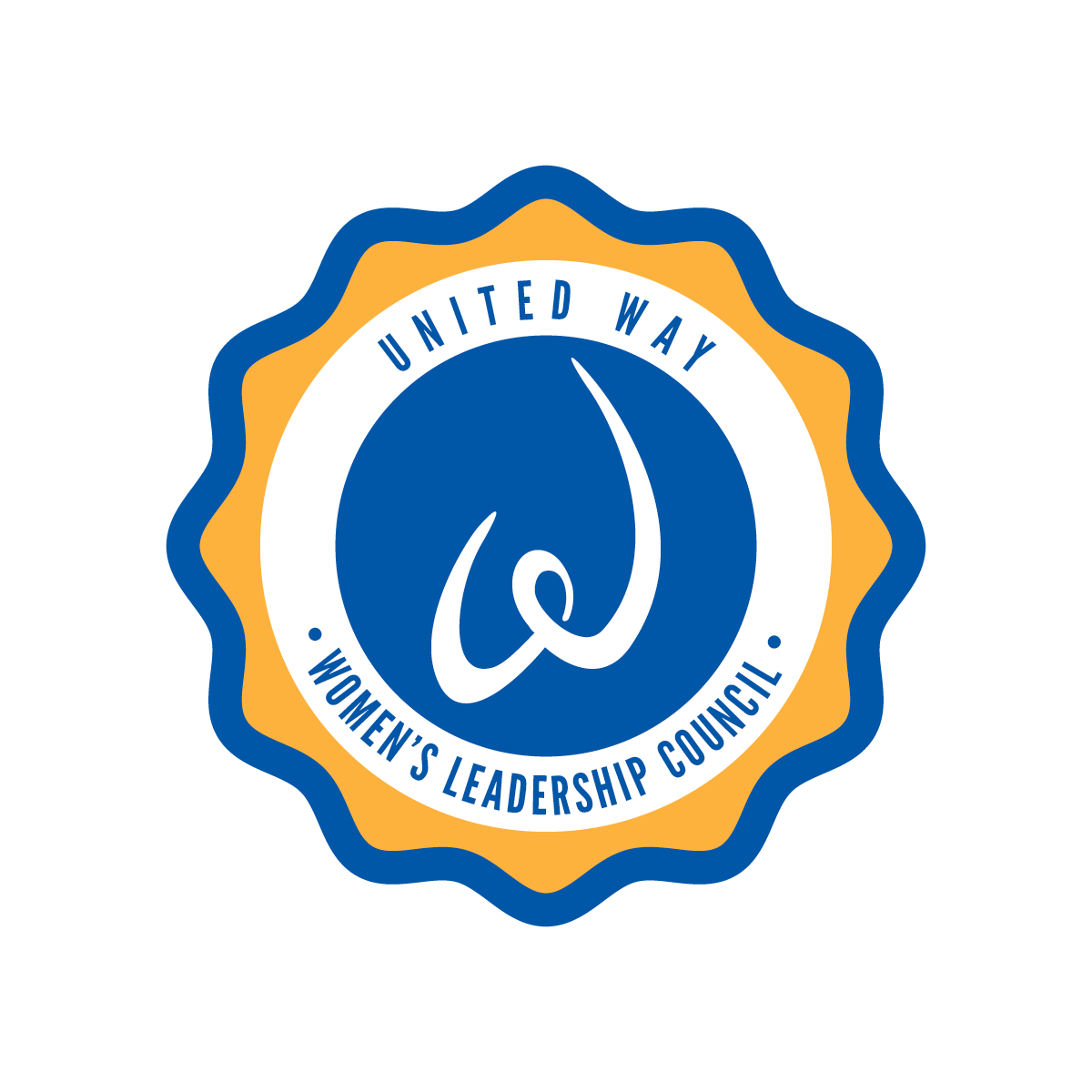 Women’s Leadership Council positively impacts the lives of financially 
Struggling women and their families in our region.  With more than 2,400 members including
Corporate, non-profit and academic leaders, small business owners and philanthropists, WLC 
Members enjoy benefits including personal and professional development and the opportunity 
to connect with like-minded women across our region.
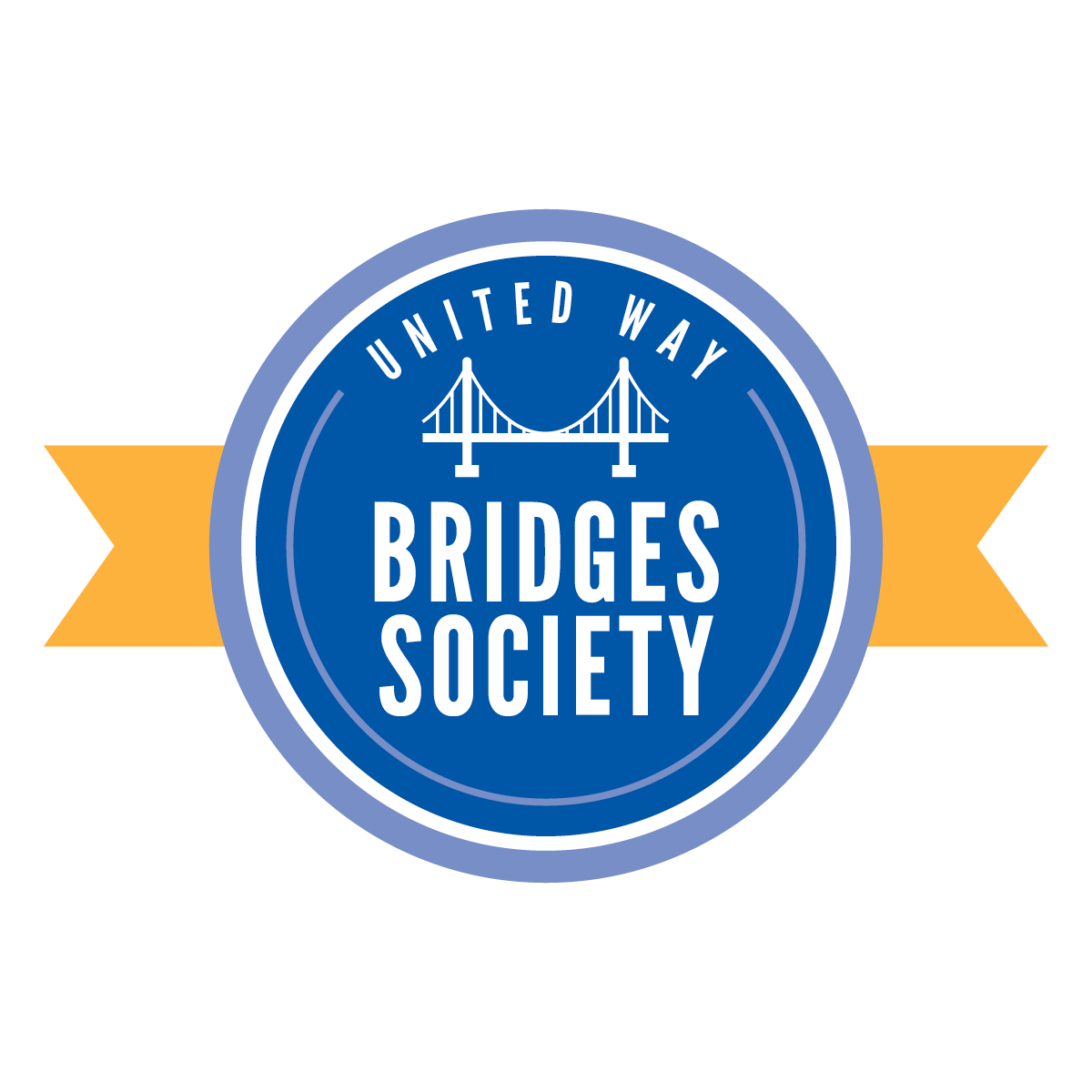 Bridges Society brings together young professionals who are dedicated to helping build the type
of community where they want to live.  This dynamic and diverse group, recommended for
People 45 and younger, participate in exclusive volunteer activities, develop
Leadership skills and network with other like-minded professionals and
C-suite business leaders.
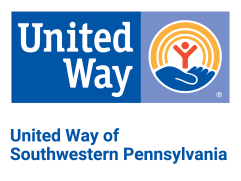 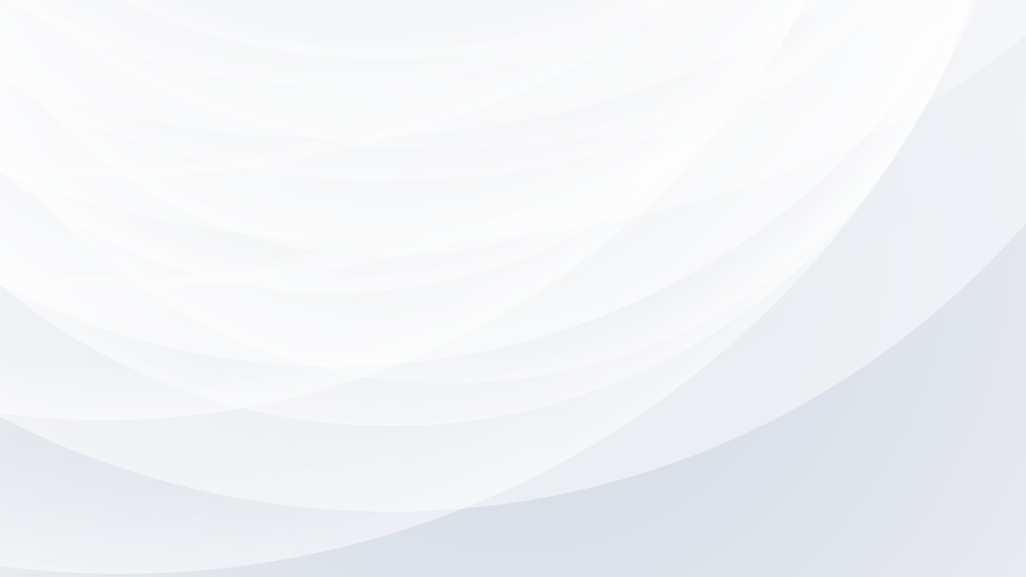 2022-23 CAMPAIGN GOALS!
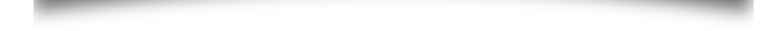 Total Pledged Contribution
XX%
(10% above last year)
 
Employee participation
100%
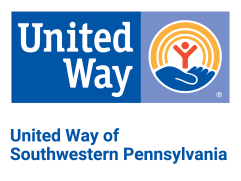 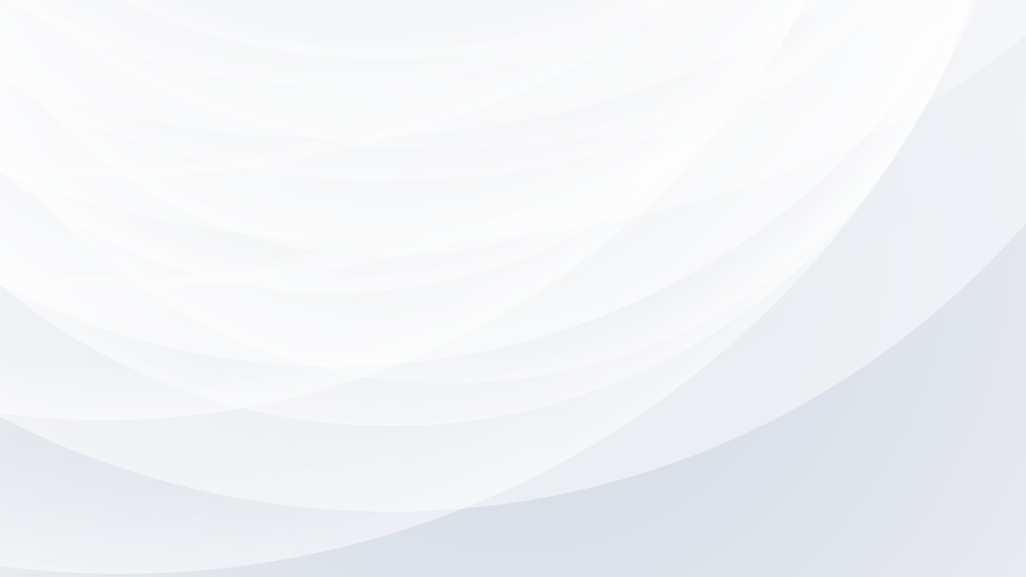 Campaign Events:

1. Lorem Ipsum 	At vero eos et accusamus et iusto
2. Dolor sit amet	Exercitation ullamco laboris nisi ut aliquip
3. sed do eiusmod 	Occaecat cupidatat non proident
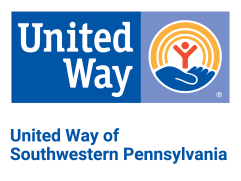 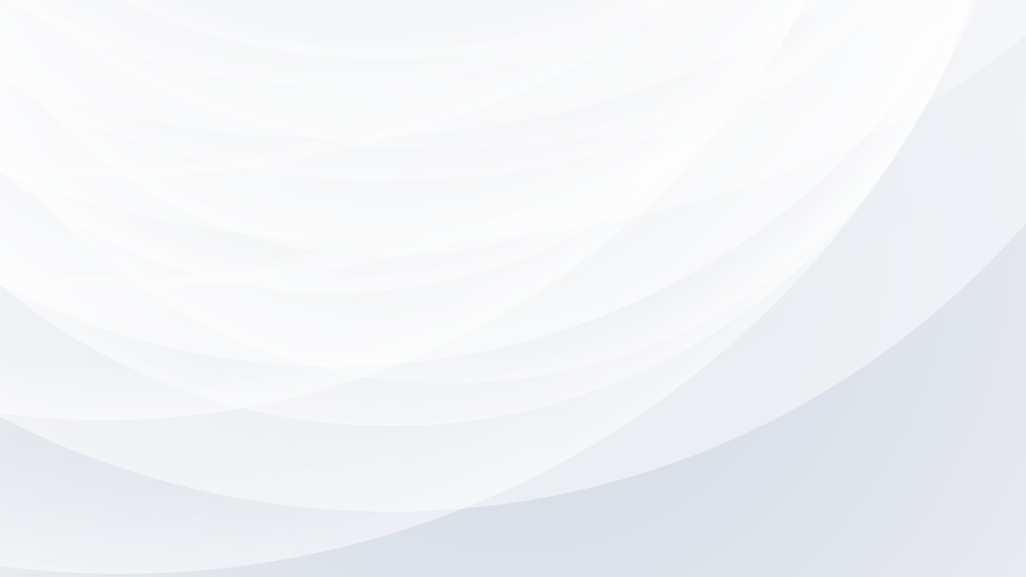 HOW TO GIVE
Payroll deduction
Customized URL
Text to give
Text XXXXXX to 1234
Paper pledge forms
Available from XXX XXXXX
Campaign deadline: xx/xx/xx
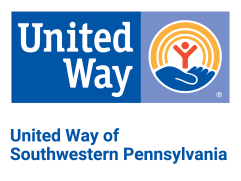 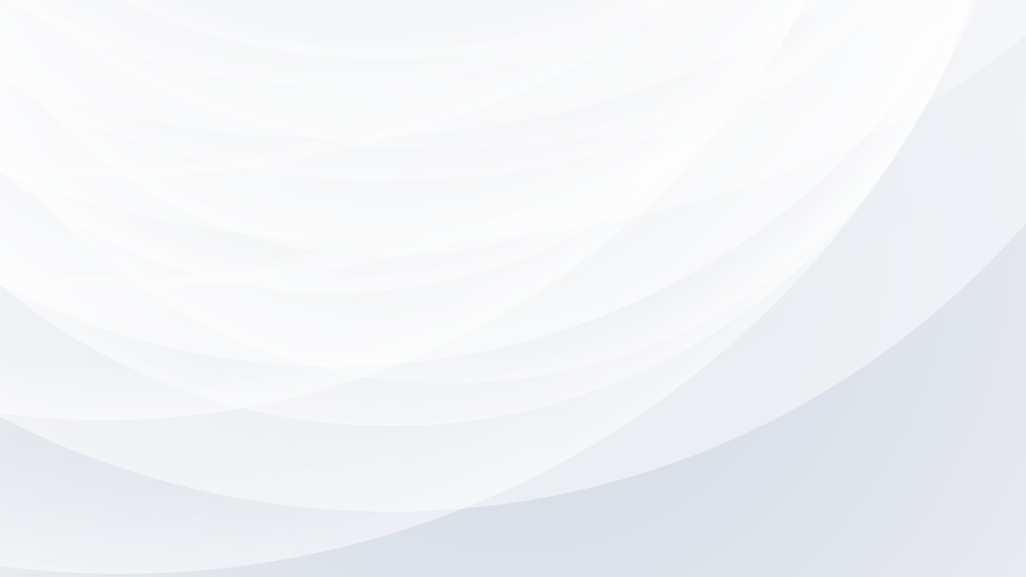 Incentives
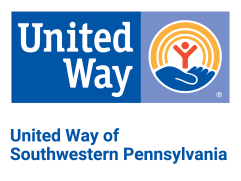 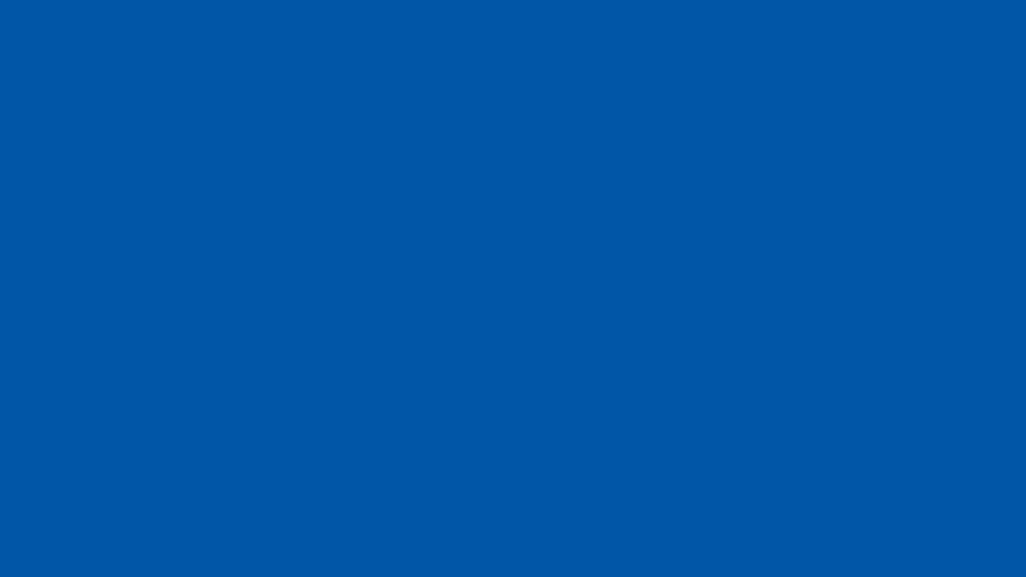 Thank you!
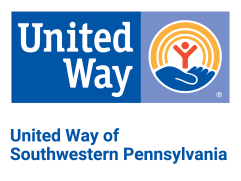